Cerebral palsyBY MBBSPPT.COM
Cerebral palsy definition
It’s  not a disease , it’s a symptom complex
 A disorder of movement and posture
 Causing activity limitation
 Non-progressive,  but it symptoms may change with maturation
 Occurred in the developing brain (AAP cut off-5 yrs)
Not contagious, no cure.
Additional problems with CP
developmental disabilities
Mental retardation (60%)- most common with quadriplegia > diplagia> hemiplegia
Epilepsy (33%)
Visual , hearing (deafness-10%) and speech defects
Strabismus(50%)
Cognitive dysfunction
Sensory problems
Emotional and behavioral problems
Hip subluxation, scoliosis, equinus deformity, and contractures of hamstring muscles and tendoachilles.
 Dental problems- malocclusion
Incidence & epidemiology
It is the most common cause of physical disability  in childhood
The overall prevalence of cerebral palsy ranges from 1.5 to 2.5 per 1000 live births.
The overall prevalence of CP has remained stable since the 1960’s.
Speculations that the increased survival of the VLBW preemies would cause a rise in the prevalence of CP have proven wrong.
Likewise the expected decrease in CP as a result of 
    C-section and fetal monitoring has not happened.
Epidemiology
Due to the increased survival of very low birth weight preemies, the incidence of spastic diplegia has increased.
Choreoathetoid CP, due to kernicterus, has decreased.
Multiple gestation carries an increased risk of CP.
CLASSIFICATIONS
TOPOGRAPHIC
MONO
HEMI
DIPLEGIA
QUADRI
DOUBLE HEMIPLEGIA
TRIPLEGIA
PHYSIOLOGY
SPASTIC (pyramidal)
EXTRAPYRAMIDAL
ATAXIC
MIXED
ATONIC
Dyskinetic
Comparison of Symptoms
Distribution of the Types of CP
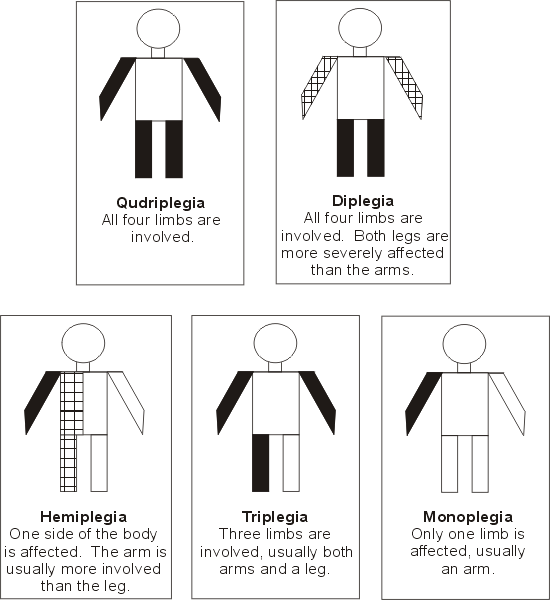 Etiological
Prenatal (70-80%)
I, iron def.,poor –nut.
Inf, UTI, high fever
Chorioamniotis
HTN, DM
Teratogens
Poor ANC
Twins
Fetal vasculopathy
Perinatal (8%)
Birth asphyxia
Premature / LBW
IUGR
Hyperbilirubenemia
IVH
Sepsis, pneumonia, meningitis
Develop. malformation
Postnatal (5%)
CNS infections
Head injuries
Seizures
Hypoxic damage
Hyperpyrexia damage
Etiology
Site of brain injury
Cortical 
Sub – cortical
Periventricular
Basal ganglia
Cerebellum
Brain stem
Pathological 
Periventricular leucomalacia –spastic diplegia
Stroke in utero - hemiplegia
Multifocal encephalomalacia -quadriplegia
Cerebellar - ataxic
Basal ganglia, thalmus, putamen - dyskinetic
Differential diagnosis
hypotonic  CP- myopathies
 mental retardation- may have hypotonia but do not have abnormal motor patterns or postures.
Neurodegenerative conditions 
Dopa-responsive dystonia and organic aciduria like glutaric aciduria - dystonic CP.
Early markers of CP
SLOW head growth
Poor head control
Eye – roving eyes, poor hand regard, persistent squint.
Ear – lack of auditory response
Irritability, seizures, poor suck, poor quality of sleep.
Extreme sensitivity to light
Cortical thumb beyond 8 weeks
Handedness before 2 yrs
Paucity of limb movements
Scissoring of lower limbs
Toe walking
Abnormal tone
Persistence of primitive reflexes or failure to acquire postural reflexes
Stereotypic abnormal movements
Lack of alertness
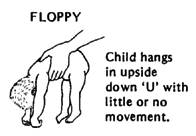 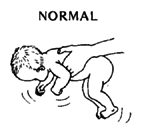 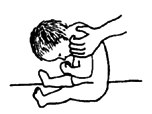 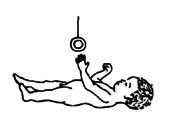 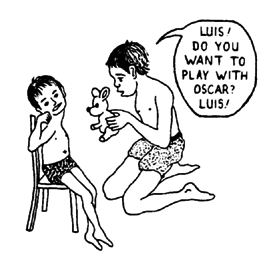 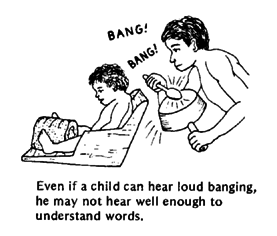 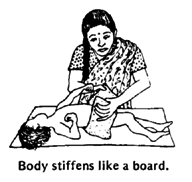 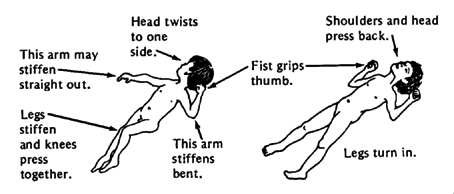 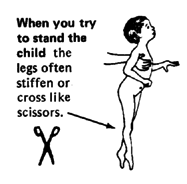 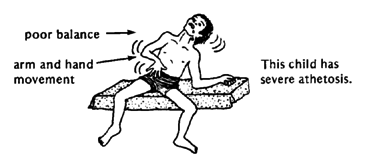 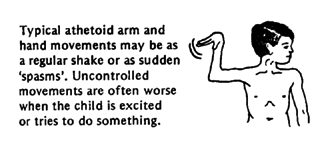 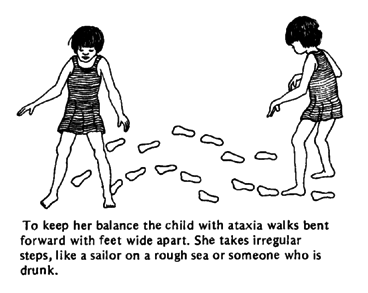 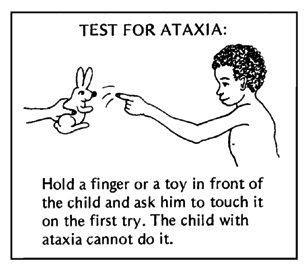 Assessment of General Health
Growth, and nutrition –skin fold thickness
Frequent respiratory tract infections are common. 
Facial dysmorphism and other congenital anomalies
Skin - neurocutaneous stigmata. 
Head circum­ference .
Measurement of length- US & LS measurement
Neurological Evaluation
Developmental milestones should be obtained   for all domains of development. 
 A thorough neurological evaluation 
 Physical examination
Disorder in Movement and Posture
Among the most clinically useful primitive reflexes are Moro, Tonic labyrinthine and ATNR 
Postural reactions are sought in each of 3 categories: righting, protection and equilibrium. 
In CP primitive reflexes persist and postural reactions do not appear
Assessment
Muscle tone
Abnormality of tone is an integral part of CP.
Hypertonia in CP may be purely due to spasticity (pyramidal ) or else due to dystonia (extrapyramidal). 
Assessment of Cognition and Behavior
Age appropriate non-verbal intelligence tests have to be administered for this purpose.
Assessment
Assessment of Vision and Hearing 
TORCH, KERNICTERUS, IODINE DEFICIENCY
Assessment of Speech and Language
Cognitive impairment , hearing impairment, oromotor dysfunction
Assessment of nutrition & feeding 
Oromotor dysfunction , drooping of saliva, gastro-eosophageal reflux
Assessment
Assessment of family enviournment 
Epilepsy is seen in 30% cases 
Neuroimaging in CP
MRI is preferred over CT scan to rule out structural anomalies 
Helps in etiological diagnosis & prognosis
Management
1.Breaking  the news
 2.Comprehensive assessment
a multidisciplinary team comprising of a neuro-developmental pediatrician as the team-leader, 
physiotherapist, 
occupational therapist,
clinical psychologist, 
speech pathologist, 
orthopedic surgeon,
otorhinolaryngologist, 
ophthalmologist, 
teacher, 
play therapist and 
social worker is required, 
preferably under one roof.
Therapeutic management
PHYSICAL THERAPY
Most commonly used treatments.
Goal is good skeletal alignment for the spastic child. 
For the child with athetosis, training in purposeful acts, even in the face of involuntary motion
Maximum development of proprioceptive sense for the child with ataxia.
Orthotic devices (braces, splints, casting).
Neurology Chapter of IAP
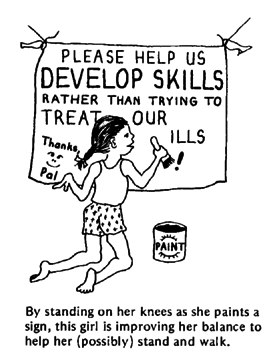 Physiotherapy (P.T.) -
P.T. especially when started early in life, is helpful in promoting normal motor development, and preventing deformity and contractures. 
In the young child it aims at reducing abnormal patterns of movement and posture and promoting the normal ones. 
 The neurodevelopmental Bobath technique is commonly used.  
inhibition of primitive and abnormal reflexes, 
re-inforcement of normal postural reflexes .
OCCUPATIONAL THERAPY
PT & OT is integrally related to each other.
Sitting to walking; feeding to cooking.
Important to incorporate play into program
Adaptive equipment (utensils for functional use, i.e., eating, writing),  computers, etc.
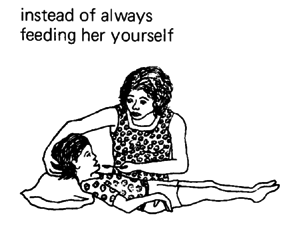 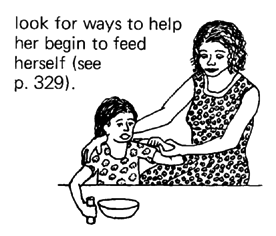 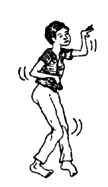 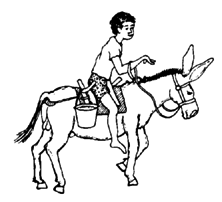 Other modalities
Speech/Language therapy
Early speech training by speech/language pathologist 
Special Education
Surgical Intervention
Reserved for child who does not respond to conservative therapy Or whose spasticity causes progressive deformities
Surgery is for improved function rather than cosmetic reasons and is followed by PT.
Medication Therapy
Little usefulness 
Anti-anxiety agents may relieve excessive motion and tension (child with athetosis)
Skeletal muscle relaxants ( methocarbamol (Tobaxin), dantrolene (Dantrium), Baclofen, may be used short-term for older children and adolescents.
Diazepam (Valium) for older children and adolescents, may relieve stiffness and ease motion
Newer  medications
Botulinum Toxin: (BTA): is derived from Claustridium botulinum.

 It causes muscle relaxation by blocking the release of acetylcholinesterase, with loss of motor end plates. 
As affected nerve roots sprout to form new junctions, the relaxing effect reverses over 3-6 months. 
It is more often used in children with spastic diplegia.
Other Treatments
Casting
Therapeutic Electrical Stimulation
Point percussion therapy 
Selective Dorsal Rhizotomy
Massage
Hyperbaric Oxygen
Acupuncture
Prognosis
The hemiplegic type of CP has the best prognosis for walking with 95% walking by 3 years compared to 40% of other groups.
 Age of sitting is a good guide to prognosticate about walking. A child who is able to sit unsupported at 2 years will eventually be able to walk.
 On the contrary, a child whose sitting is delayed beyond 3 years has remote prospects for functional outdoor walking
Thank You